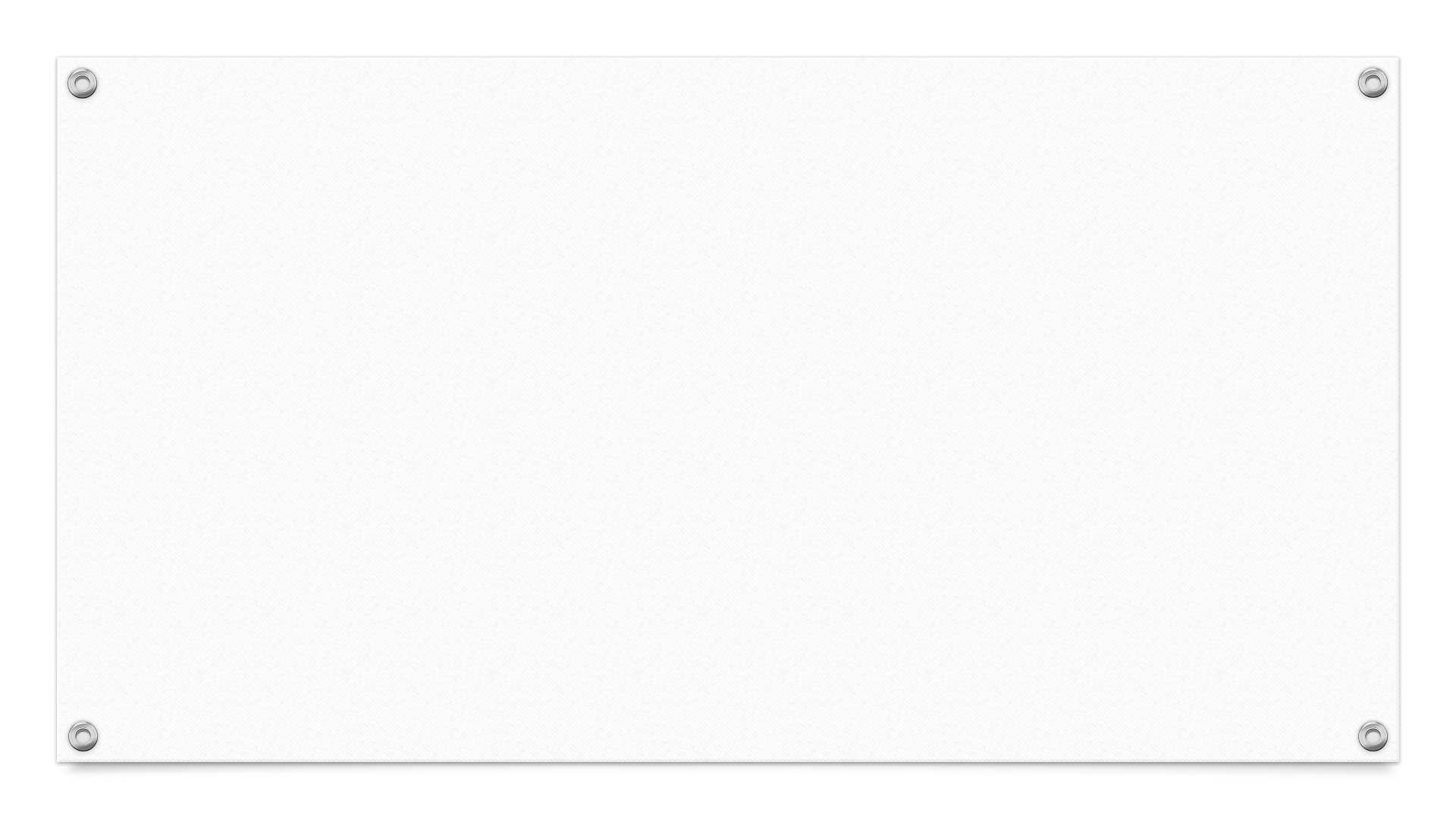 La maleta viajera
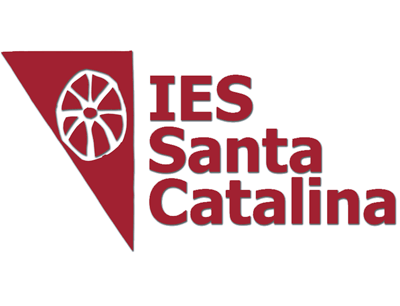 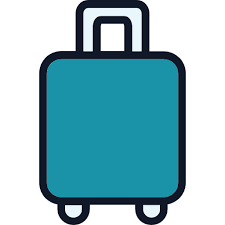 Contenido
Maletas Viajeras. Las Maletas viajeras son un servicio de la Biblioteca del IES “Santa Catalina “puesto a disposición de las familias, que consiste en un pequeño lote de materiales que viaja hasta los hogares.
Resumen
La maleta familiar se encuadra dentro de esas acciones que pretenden facilitar el acceso a los libros a alumnos y familias y provocar en casa situaciones lectoras, compartir momentos con los libros y demás materiales y “leer juntos” o “ver juntos “.
Personajes principales y secundarios
El proyecto, en principio se plantea para los grupos de 1º de la ESO, creándose 6 maletas que ha rotado por las diferentes familias, por un periodo de 3 semanas, tras los cuales hacen una valoración sobre el material entregado
Véase también
La actividad maleta viajera supone la implicación de las familias en el fomento de la lectura. Concretamente han sido diecinueve las familias las que han participado en la actividad.
ORIENTACIONES PARA LEER EN FAMILIA I
► Crear en casa un ambiente de lectura. Ver al padre o a la madre con un libro, un periódico en las manos se convierte en una referencia importante del propio comportamiento. Supone además que en la familia hay ratos dedicados a la lectura a los que los hijos se pueden sumar. La imitación es una gran incitadora. 
►Buscad un tiempo y un lugar para leer todos los días con los niños/as, sin que esta lectura tenga que ver con las tareas escolares. Incorporadlo en las rutinas diarias. Hacer imprescindible este hábito, ayudará a los niños a valorar los momentos de la lectura. 
► Hablar sobre los libros. Oír como se comenta el interés -o incluso el aburrimiento, por qué no- que suscita la novela que tienen entre manos prolonga la actividad lectora. 
► Leer como un adulto requiere soledad, silencio y tiempo. Leer en la infancia requiere compañía, voces y un poco de tiempo de los mayores. 
► Leer los libros apropiados para tu hijo/a. Acercarse a la inmensa oferta actual de los libros infantiles y compartirlos con los hijos/as va a suponer para muchos padres el descubrimiento de una literatura rica y variada, que proporciona momentos de conversación e intercambio con los niños/as
ORIENTACIONES PARA LEER EN FAMILIA II
► Preguntad a los niños sobre sus lecturas. Si os interesáis por los libros que lee le posibilitareis establecer conexiones, organizar información y podréis ayudarle a ser un lector activo. 
► Convertir a la tele en una aliada, no en un enemigo. Si la pequeña pantalla es lo que le engancha, hay que fijarse en sus programas y películas preferidas y tratar de buscar libros relacionados con su pasión. Tenemos garantizado ya un mínimo interés. Es muy importante, sobre todo en no caer en el “si no terminas de leer no hay tele”, porque entonces estamos convirtiendo la lectura en castigo y la televisión en premio. 
► Cualquier motivo puede ser bueno para leer: preparar una excursión, hacer un postre sabroso o conocer las reglas de un juego. Las guías turísticas, los recetarios de cocina, los periódicos, las instrucciones o la publicidad ayudan al niño/a a comprender que leer es importante para cualquier actividad. 
► Conocer la Biblioteca Municipal. Los fondos de la biblioteca de la sección infantil y juvenil de las Bibliotecas Municipales ofrecen muchos más libros que los que se pueden comprar en casa. La biblioteca, es un lugar de encuentro, tanto de niños como de adultos. 
► Recordad que aunque no seáis grandes lectores, podéis ser unos excelentes mediadores entre el niño/a y los libros. ► Les gusta escuchar historias leídas en voz alta a cualquier edad.
ORIENTACIONES PARA LEER EN FAMILIA III
► Preguntad a los niños sobre sus lecturas. Si os interesáis por los libros que lee le posibilitareis establecer conexiones, organizar información y podréis ayudarle a ser un lector activo. 
► Convertir a la tele en una aliada, no en un enemigo. Si la pequeña pantalla es lo que le engancha, hay que fijarse en sus programas y películas preferidas y tratar de buscar libros relacionados con su pasión. Tenemos garantizado ya un mínimo interés. Es muy importante, sobre todo en no caer en el “si no terminas de leer no hay tele”, porque entonces estamos convirtiendo la lectura en castigo y la televisión en premio. 
► Cualquier motivo puede ser bueno para leer: preparar una excursión, hacer un postre sabroso o conocer las reglas de un juego. Las guías turísticas, los recetarios de cocina, los periódicos, las instrucciones o la publicidad ayudan al niño/a a comprender que leer es importante para cualquier actividad. 
► Conocer la Biblioteca Municipal. Los fondos de la biblioteca de la sección infantil y juvenil de las Bibliotecas Municipales ofrecen muchos más libros que los que se pueden comprar en casa. La biblioteca, es un lugar de encuentro, tanto de niños como de adultos. 
► Recordad que aunque no seáis grandes lectores, podéis ser unos excelentes mediadores entre el niño/a y los libros. ► Les gusta escuchar historias leídas en voz alta a cualquier edad.
Visita nuestro canal en YOUTUBE
https://www.youtube.com/channel/UCHQH4pmDZH3TuZ7P8MGGuIA?app=desktop